What do you already know about the Antarctic?
Polar Region
The Antarctic is a polar region, around the South Pole.
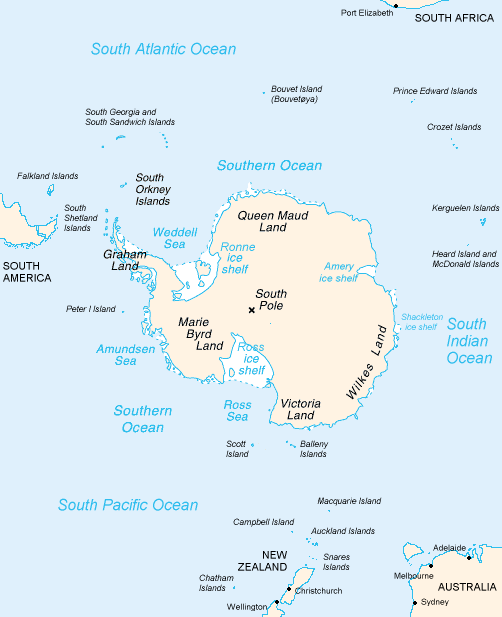 It is opposite the Arctic region, which is around the North Pole on the other side of the earth.
North Pole
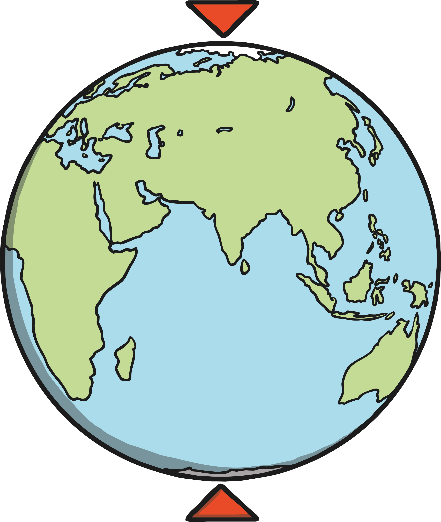 South Pole
Antarctic Region
The Antarctic covers the continent of Antarctica and some ice shelves and islands in the Southern Ocean.
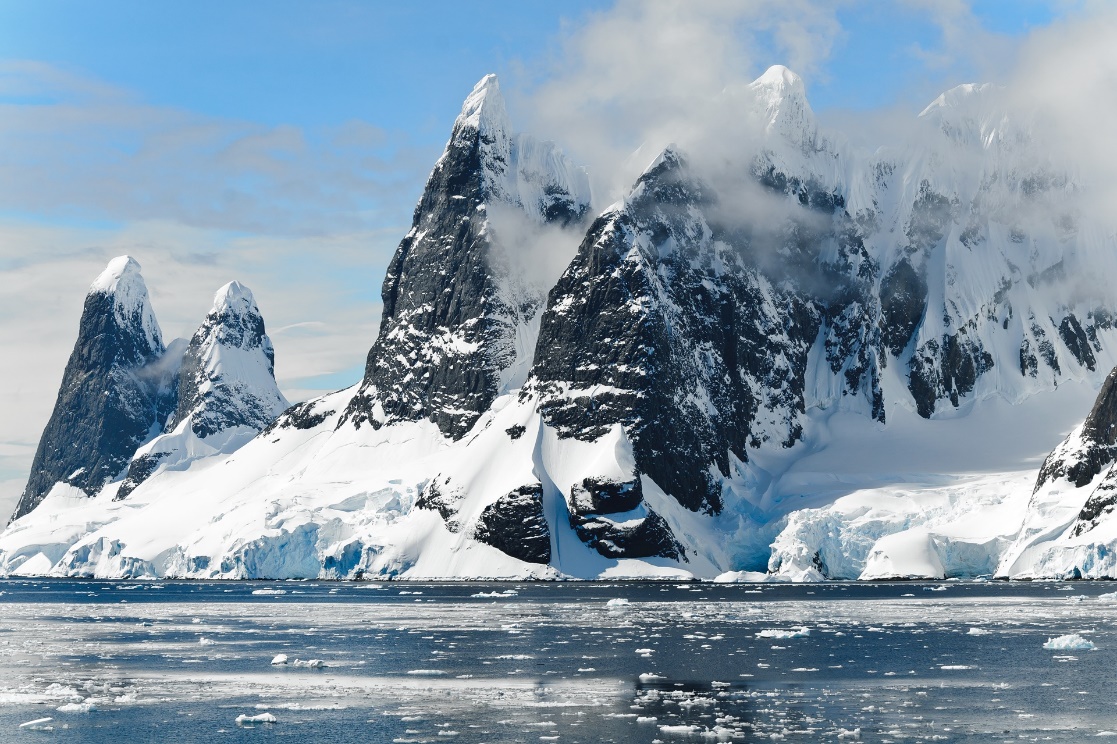 These islands include Scott Island, the South Orkney Islands, Balleny Islands, South Shetland Islands and many more!
Antarctic Region
Most of the land is covered all the time by snow and ice.
Only 1% of the land is showing!
There are icebergs in the Southern Ocean.
Icebergs are pieces of ice which have broken off and are floating in the ocean.
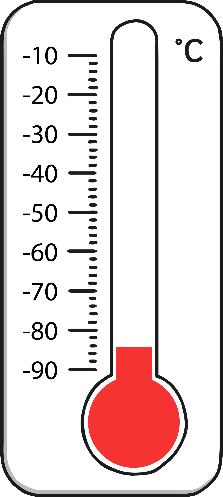 Antarctica is the coldest continent on earth!
The world’s coldest temperature 
ever recorded was in the Antarctic.

It reached -89.2°C in 1983!
Can you think of any animals that live in the Antarctic?
Antarctic Animals
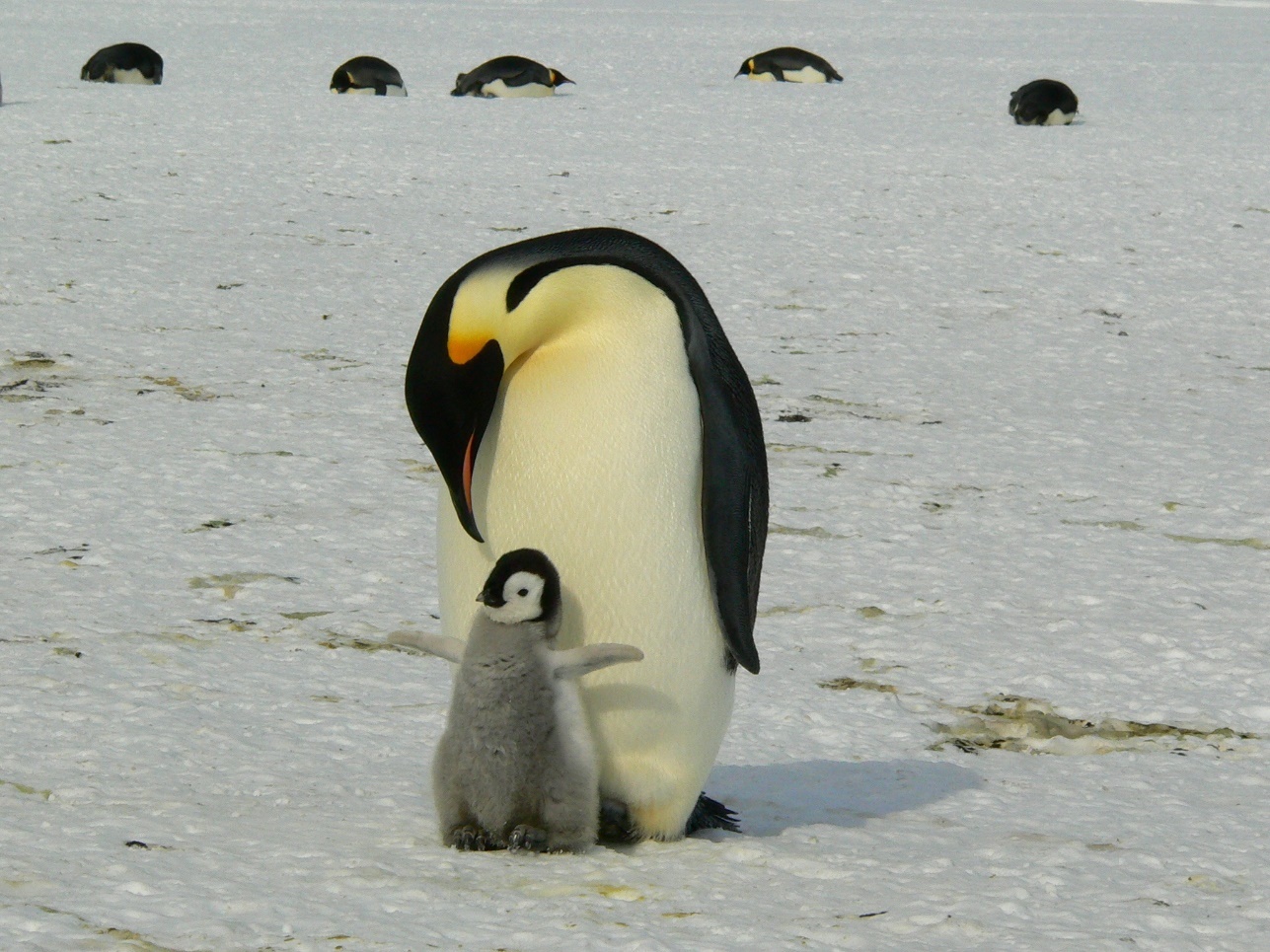 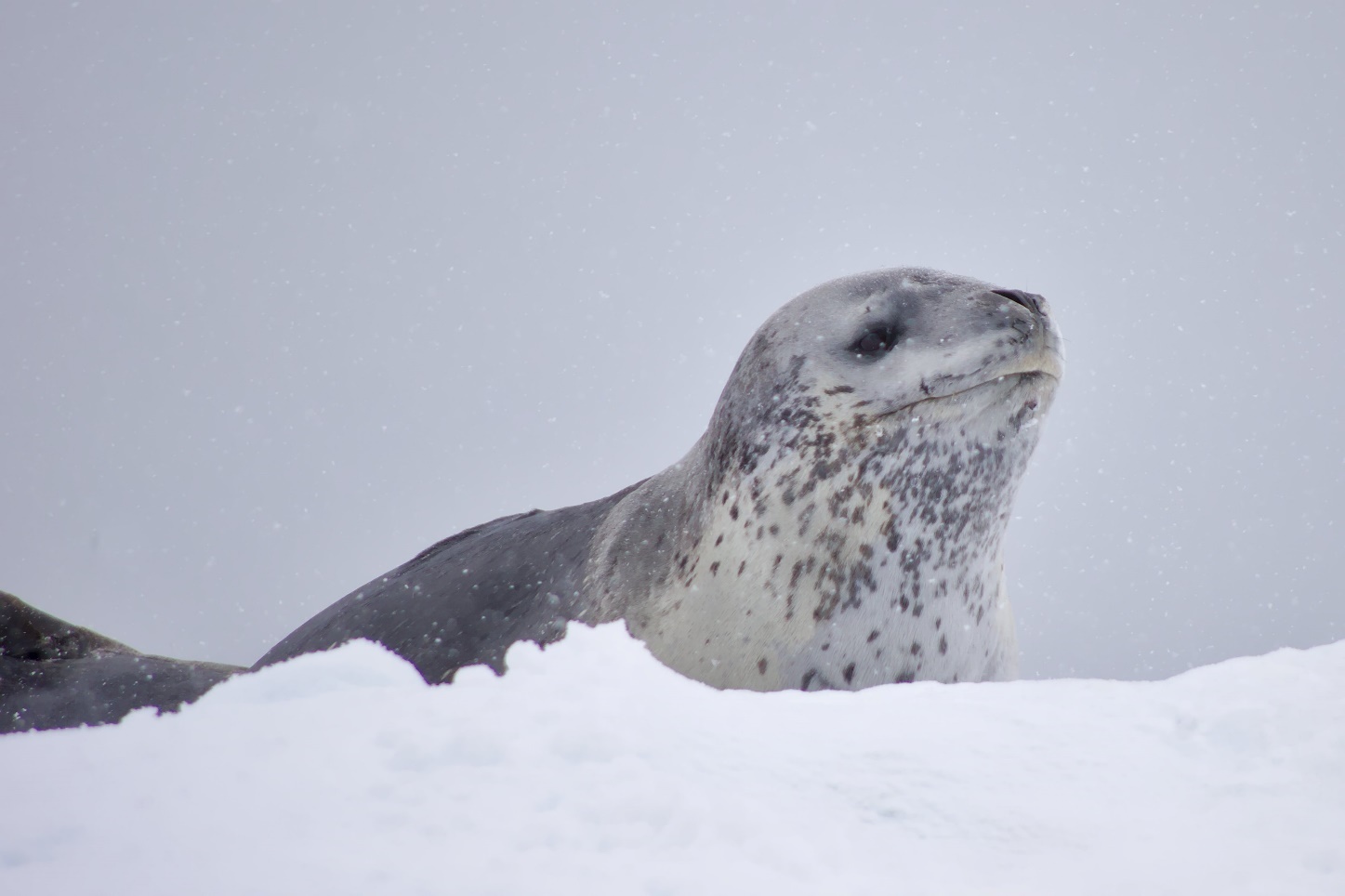 emperor penguin
seal
Antarctic Animals
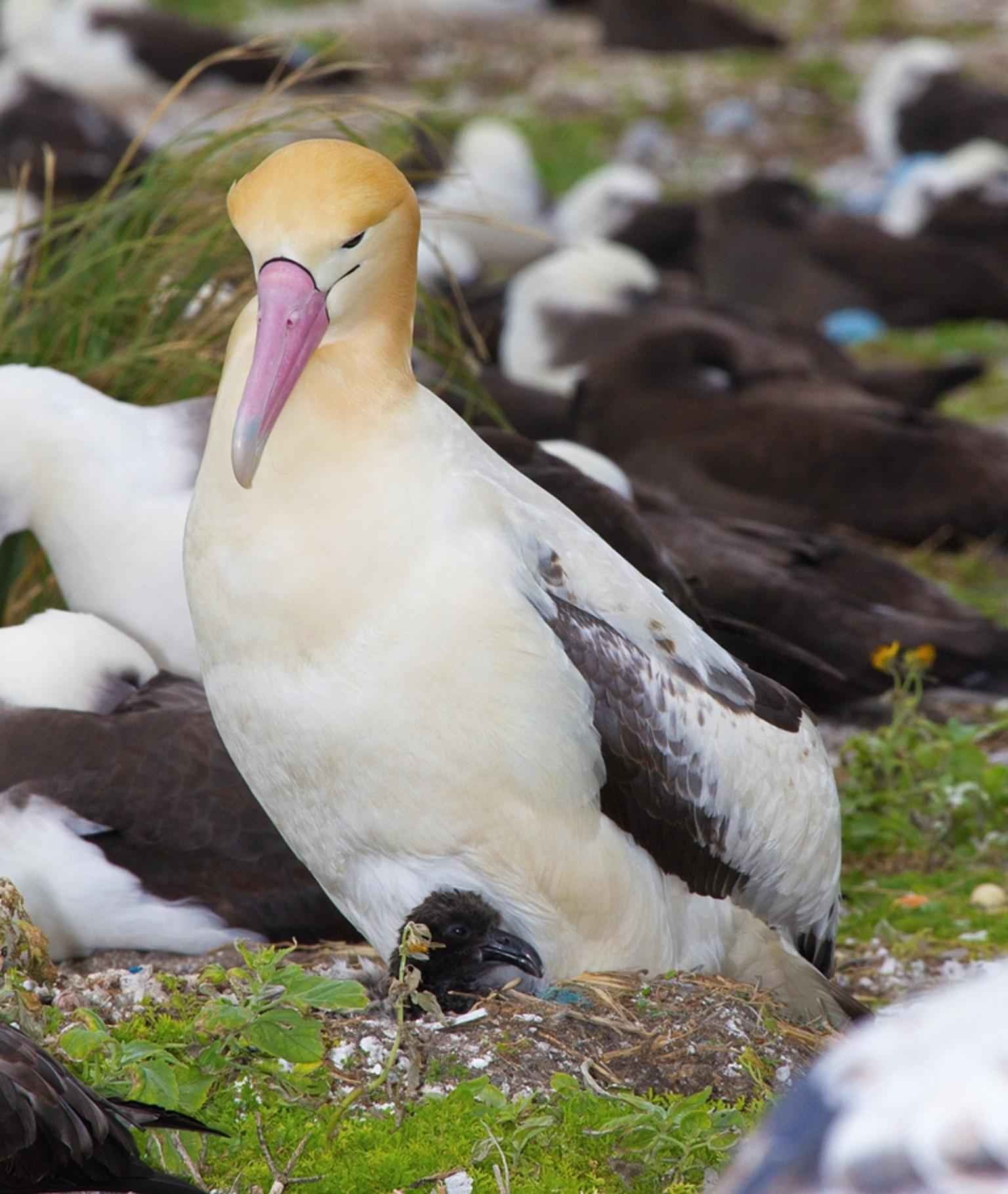 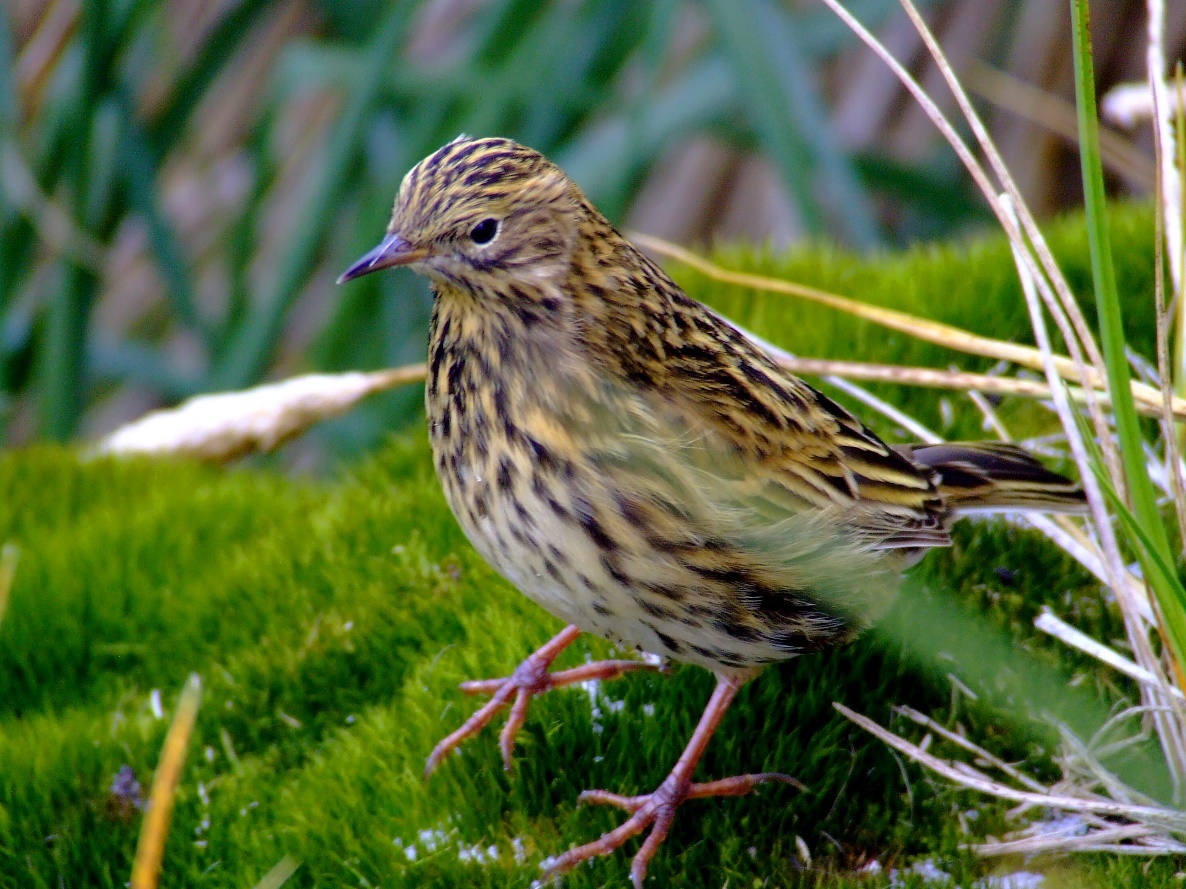 albatross
South Georgia pipit
Antarctic Animals
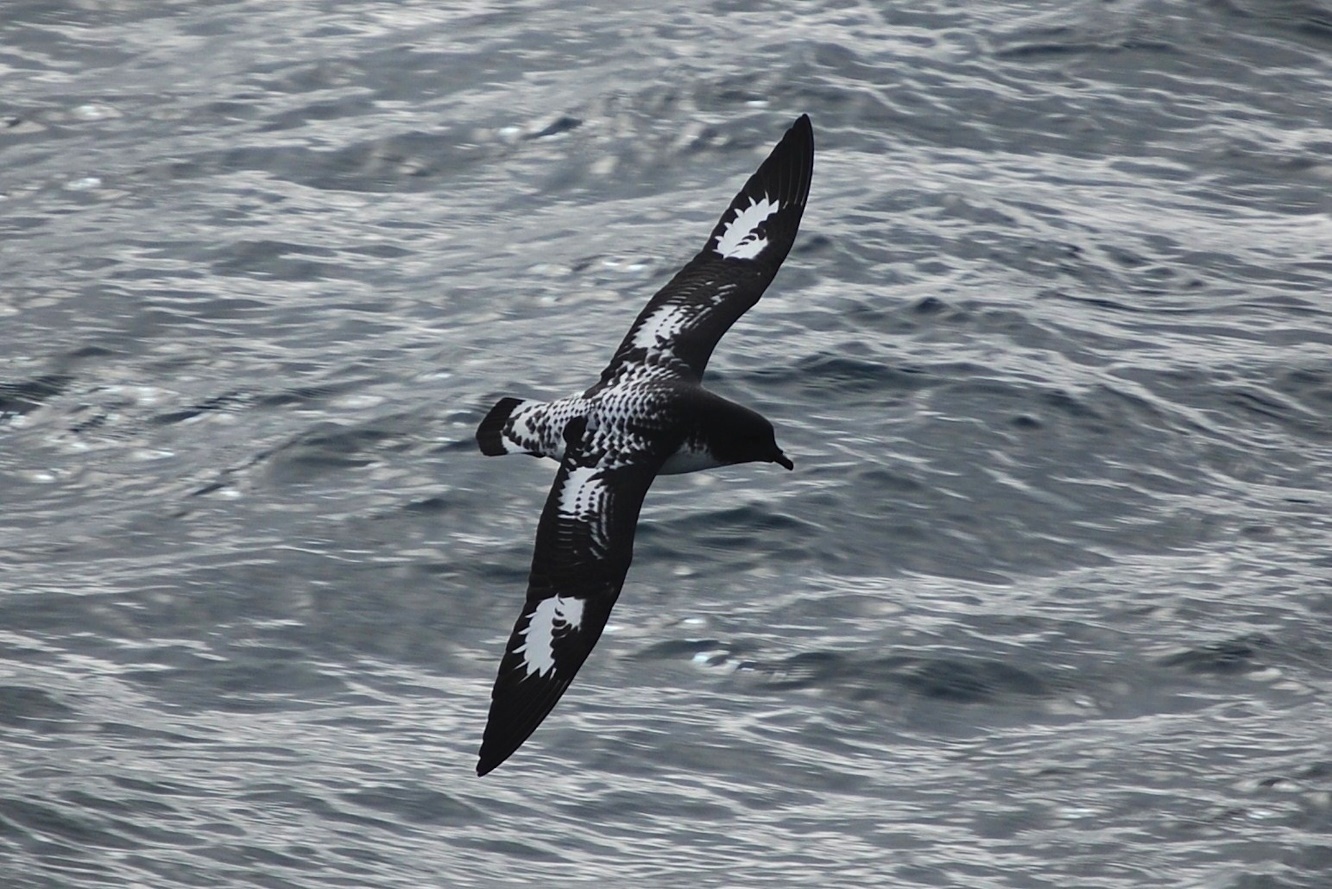 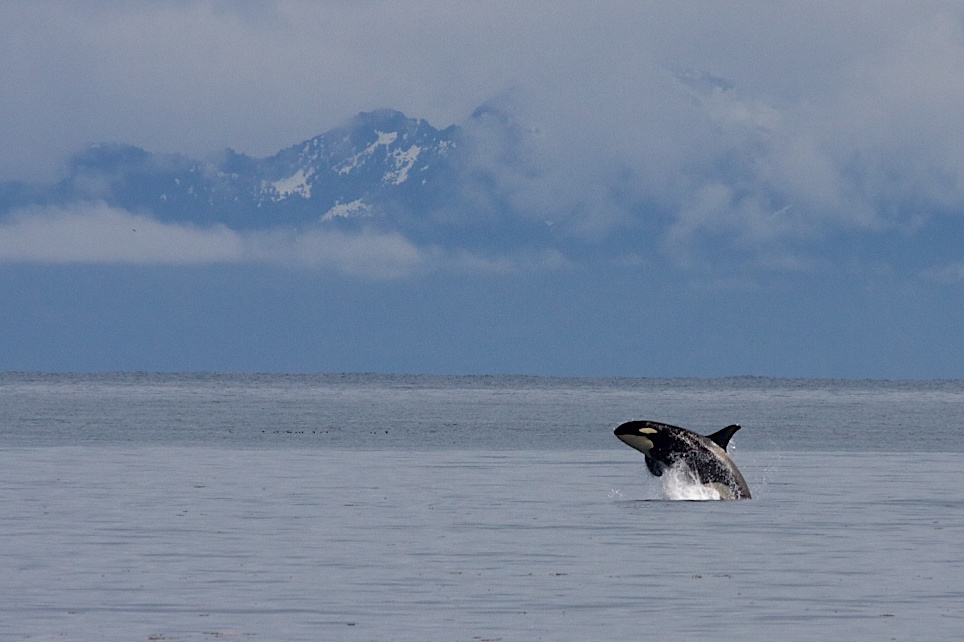 Antarctic petrel
orca (killer whale)
Photo courtesy of kenaifjordsnps(@flickr.com) - granted under creative commons licence – attribution
Antarctic Animals
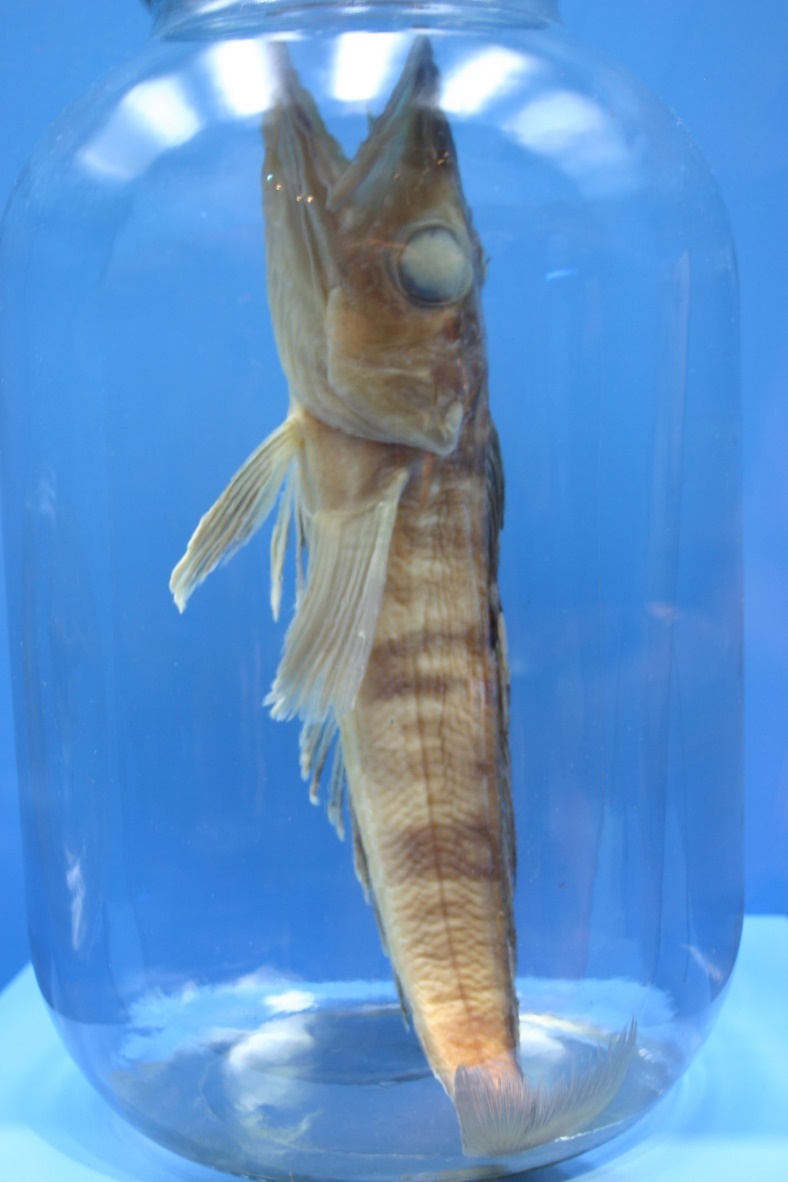 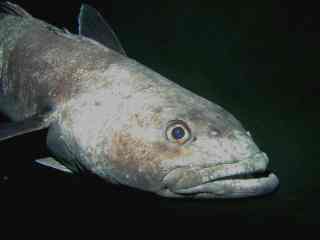 Antarctic icefish
Antarctic toothfish
Photo courtesy of ideonexus, Pcziko (@wikimediacommons.com) - granted under creative commons licence – attribution
Antarctic Animals
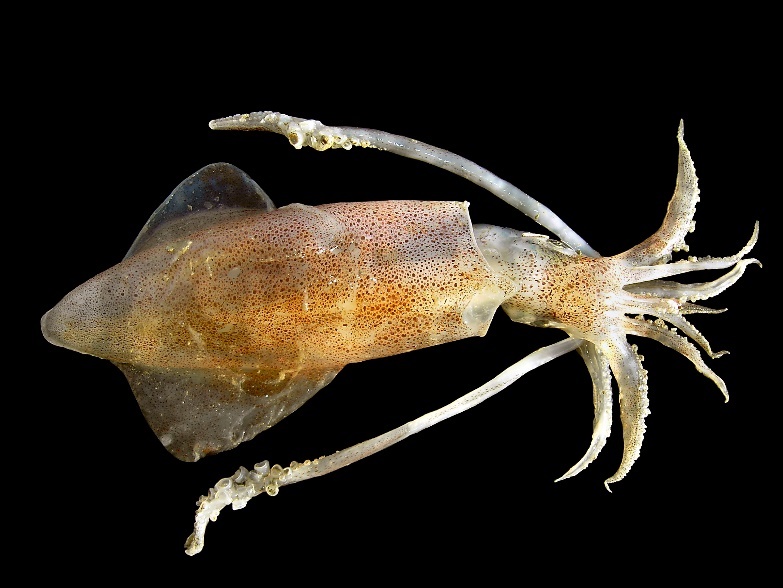 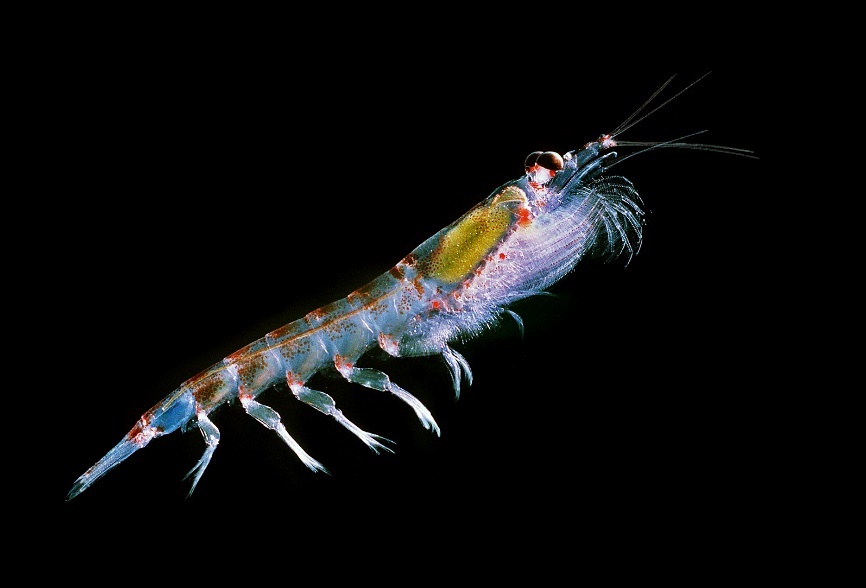 squid
Antarctic krill
Photo courtesy of Hans Hillewaert, By Krill666 (@wikimediacommons.com) - granted under creative commons licence – attribution
Land Animals
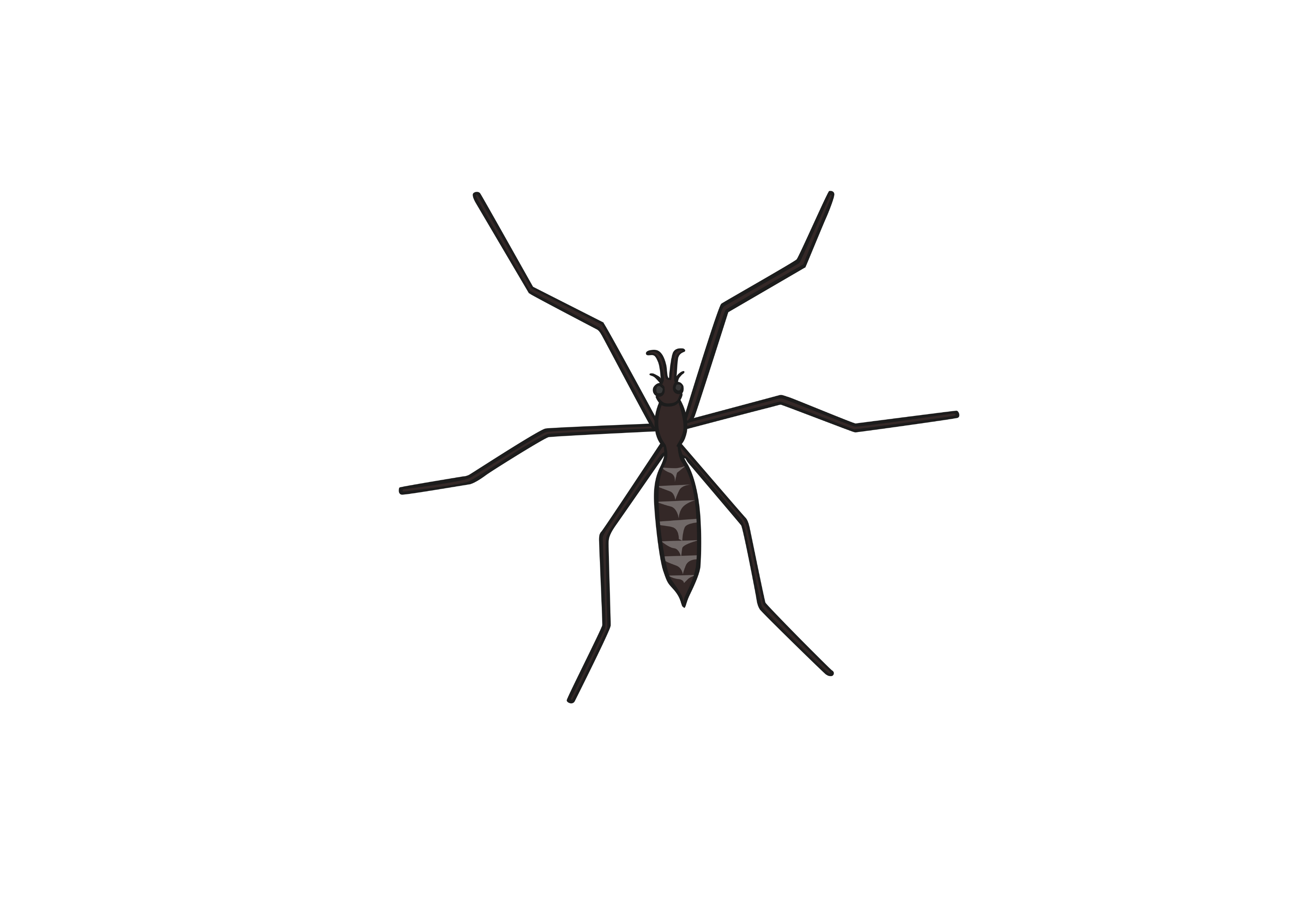 Belgica antarctica 
(a midge without wings only 1.3cm long)
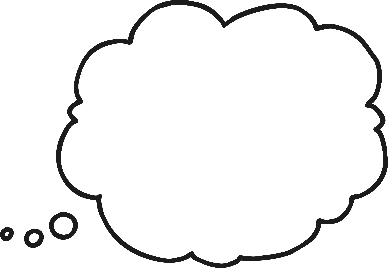 Did you know…?
Antarctica is the only continent in the world with no native species of ant.
What Grows in the Antarctic?
There are two types of flowering plant:
Antarctic pearlwort
Antarctic hair grass
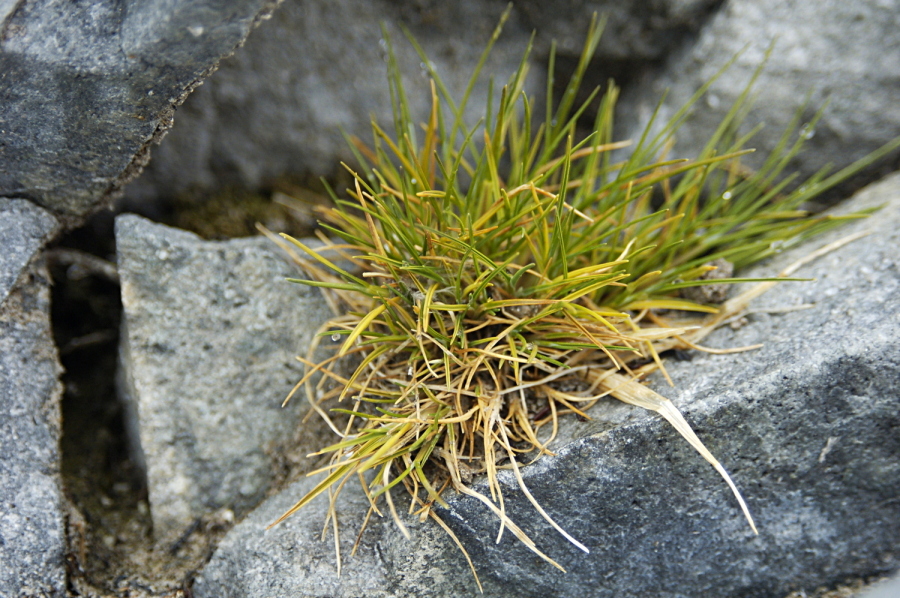 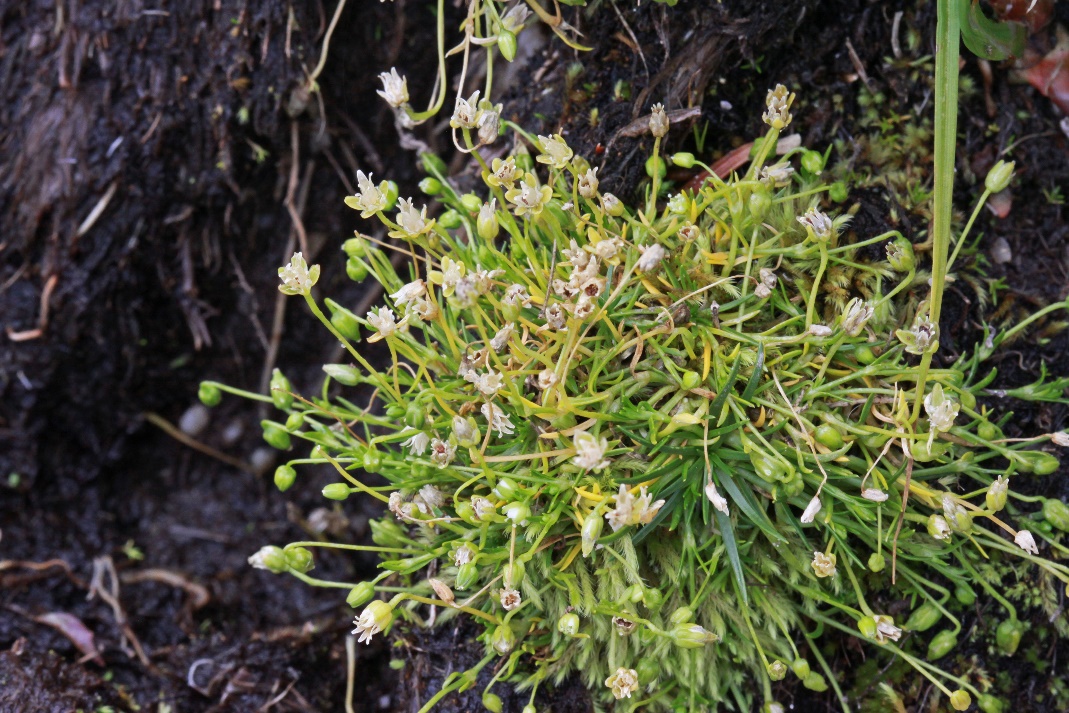 There are also types of lichens, mosses, macrofungi and liverworts.
Photo courtesy of Lomvi2 (@wikimediacommons.com) and  zharkikh (@flikr.com)- granted under creative commons licence – attribution
Do People Live in the Antarctic?
No one has their permanent home in the Antarctic.
Only scientists and other people working at research stations stay there.
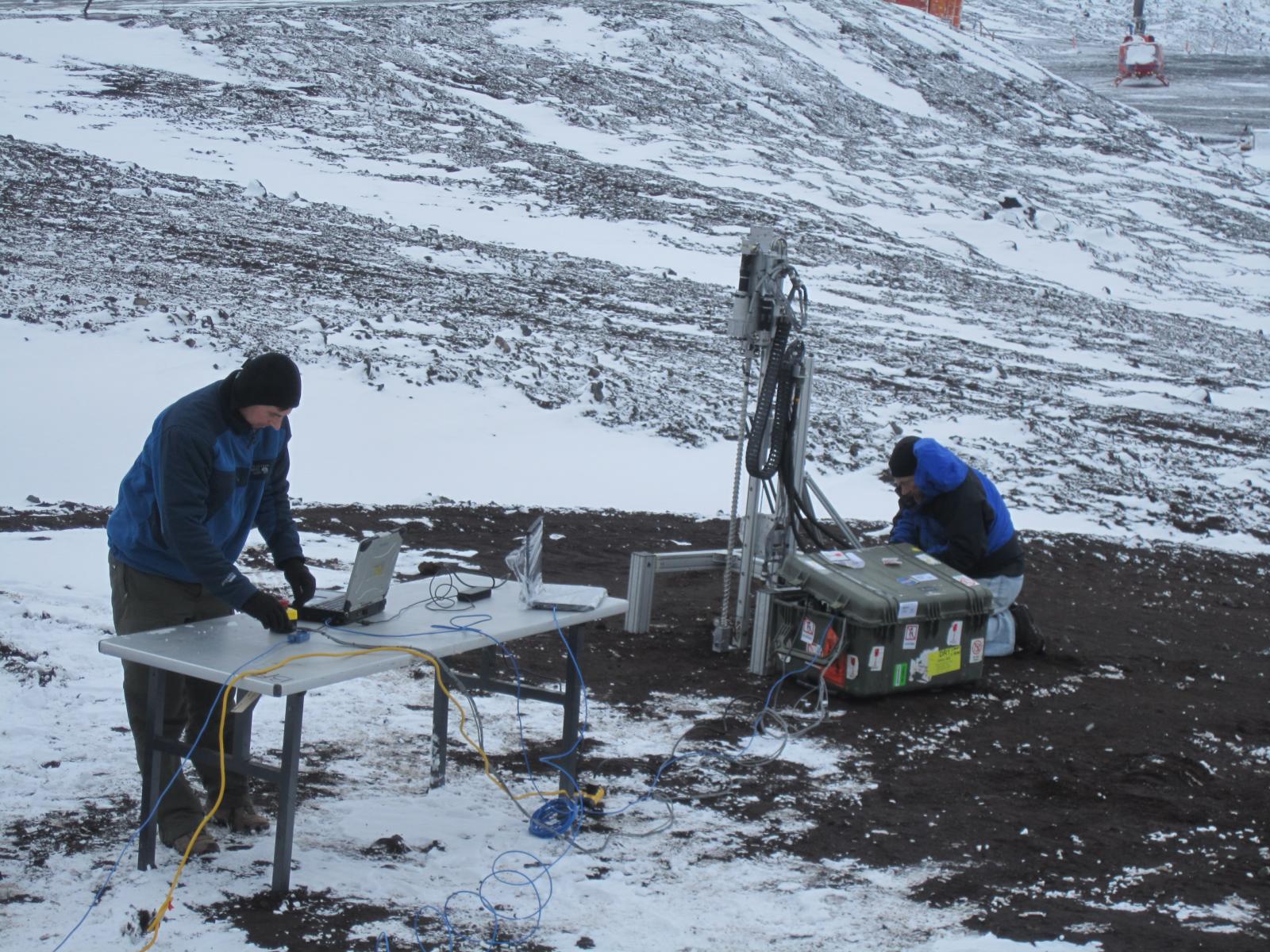 There are icebergs in the Southern Ocean.
Icebergs are pieces of ice which have broken off and are floating in the ocean.
Photo courtesy of Lomvi2 (@wikimediacommons.com) and  zharkikh (@flikr.com)- granted under creative commons licence – attribution
What Do Scientists Do There?
Scientists work in Antarctica to discover new things, measure and test the ice, monitor the effects of global warming, research light, study animals and lots more.
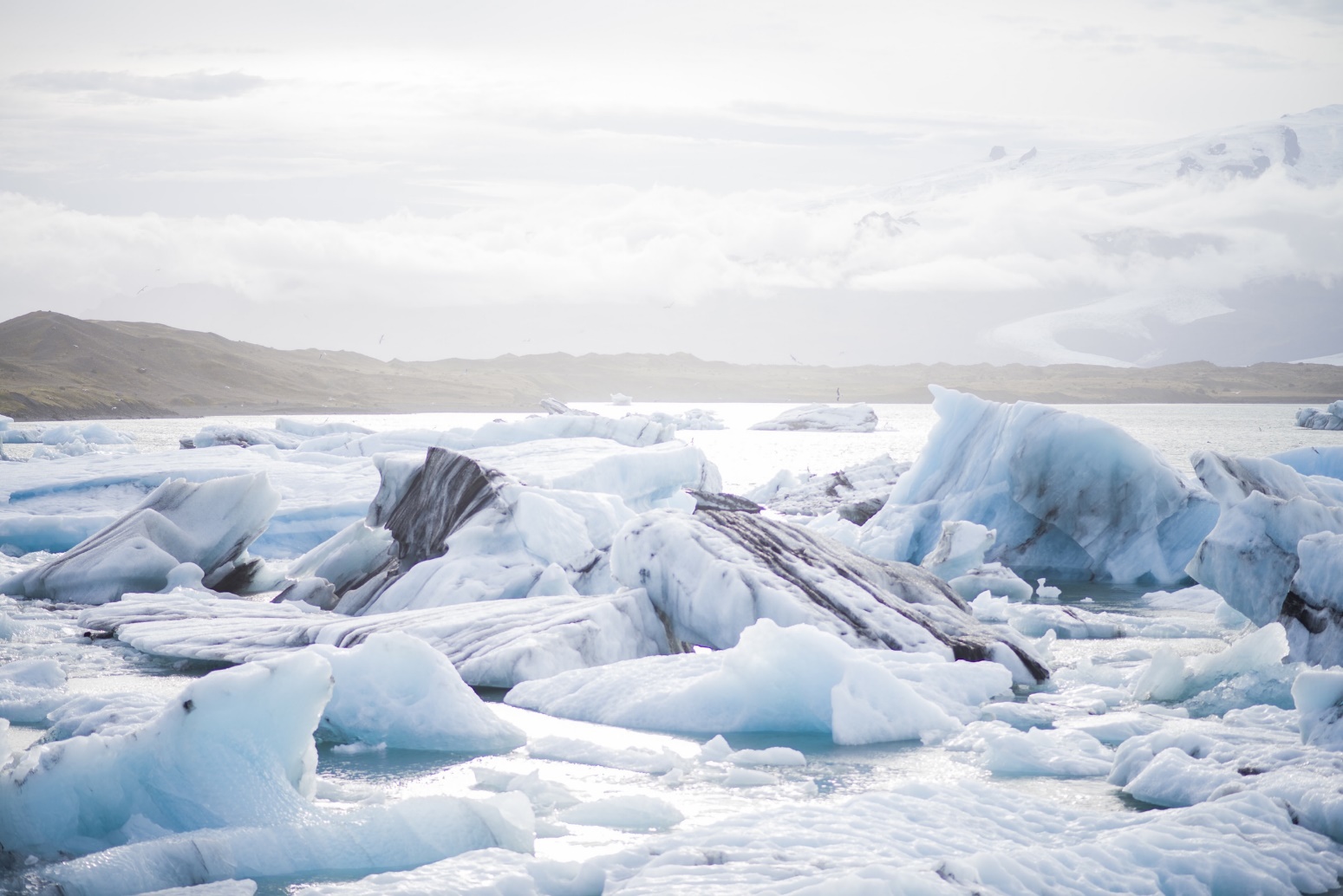 Would you like to visit the Antarctic?
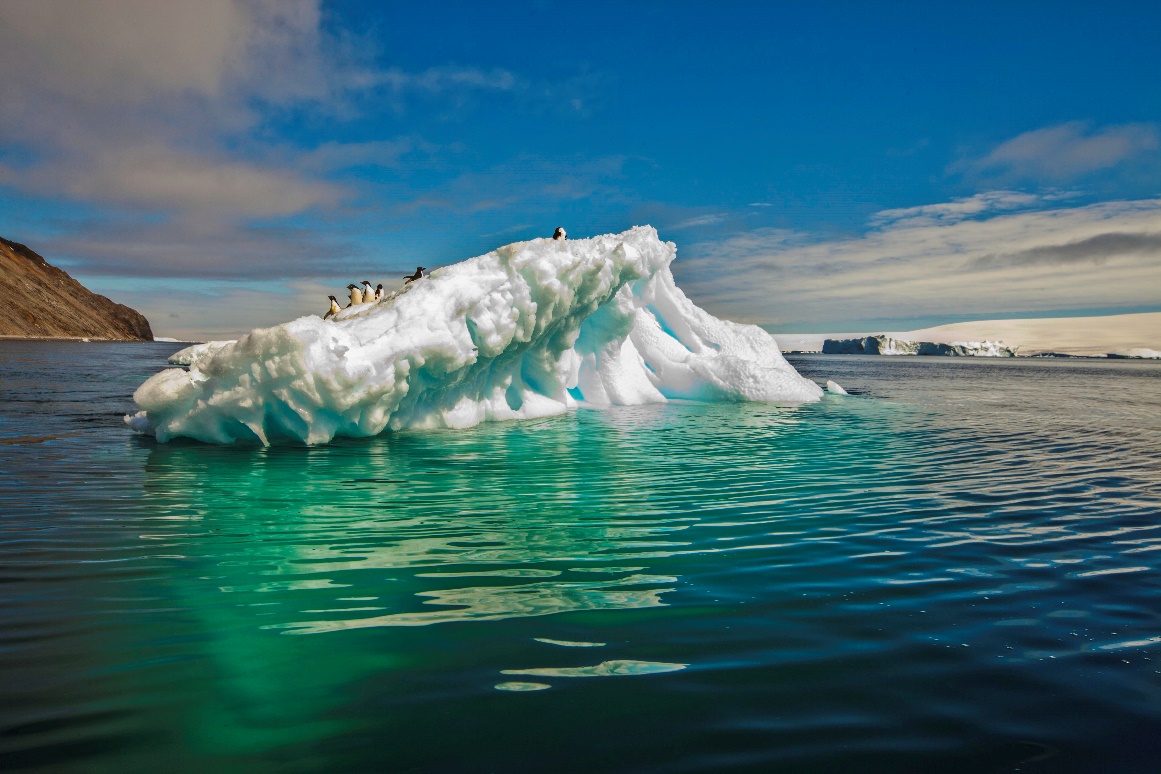